Today at school I did….
library
maths
reading
talking
sport
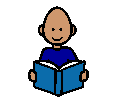 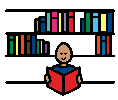 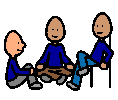 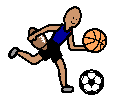 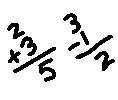 listening
art
assembly
computer
writing
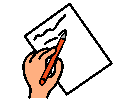 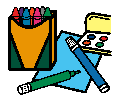 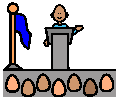 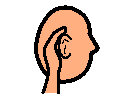 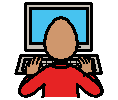 activities
drawing
craft
play
spelling
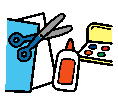 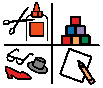 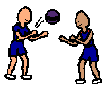 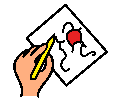 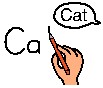 working
colouring
worksheets
HSIE
singing
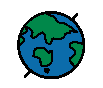 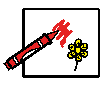 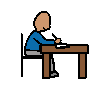 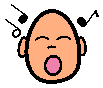 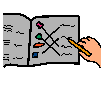 I was good at….
sharing
listening
working
waiting
taking turns
playing
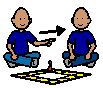 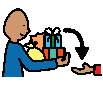 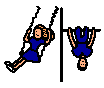 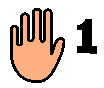 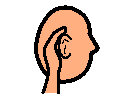 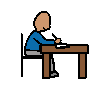 I felt….
happy
sad
tired
excited
angry
sick
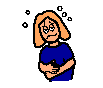 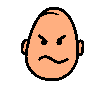 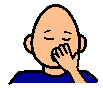 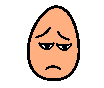 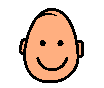 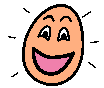 Comment